Lecture 9 of 41
Surface Detail 1 of 5:
Illumination and Shading
William H. Hsu
Department of Computing and Information Sciences, KSU

KSOL course pages: http://bit.ly/hGvXlH / http://bit.ly/eVizrE 
Public mirror web site: http://www.kddresearch.org/Courses/CIS636
Instructor home page: http://www.cis.ksu.edu/~bhsu


Readings:
Today: Sections 2.5, 2.6.1-2.6.2, 4.3.2, 20.2, Eberly 2e – see http://bit.ly/ieUq45
Next class: Section 2.7, Eberly 2e, Direct3D handout
Brown CS123 slides on Illumination – http://bit.ly/fGWndj
Wayback Machine archive of Brown CS123 slides: http://bit.ly/gAhJbh
Lecture Outline
Reading for Last Class: §2.4, 2.5 (Especially 2.5.4), 3.1.6, Eberly 2e
Reading for Today: §2.5, 2.6.1 – 2.6.2, 4.3.2, 20.2, Eberly 2e
Reading for Next Class: §2.7, Eberly 2e; Direct 3D Handout
Last Time: Scan Conversion, Concluded
Circles and ellipses
Polygons: scan line interpolation (for flat/constant shading)
Later: Gouraud & Phong shading, z-buffering, texture mapping
Today: Intro to Illumination and Shading
Views of light: microscopic vs. macroscopic
Local vs. global models
Illumination (vertex shaders) vs. shading (fragment/pixel shaders)
Light transport: Kajiya’s equation, Lambert’s cosine law
Bidirectional reflectance distribution function (BRDF) (p,  i, o, )
Lambertian reflectance
Phong illumination equation: introduction to shading
Where We Are
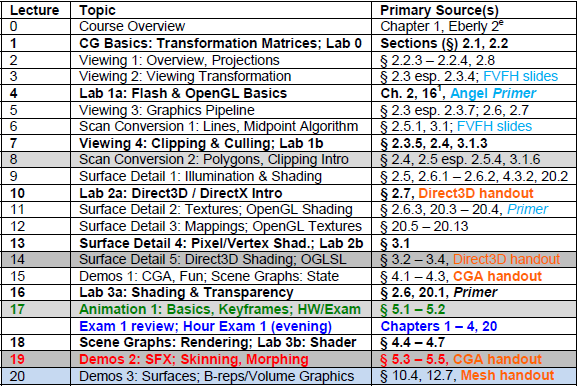 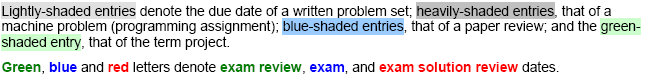 Acknowledgements
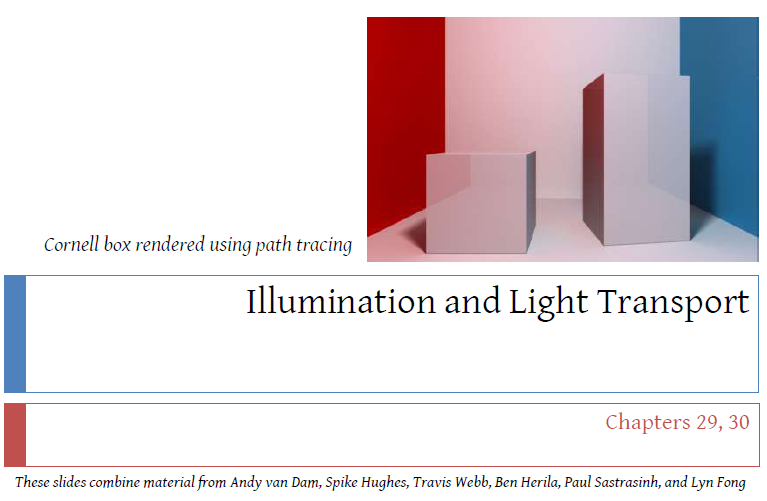 Andy van Dam
T. J. Watson University Professor of Technology and Education & Professor of Computer Science
Brown University
http://www.cs.brown.edu/~avd/
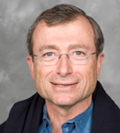 Adapted from slides © 1997 – 2010 van Dam et al., Brown University
http://bit.ly/hiSt0f   Reused with permission.
Outline
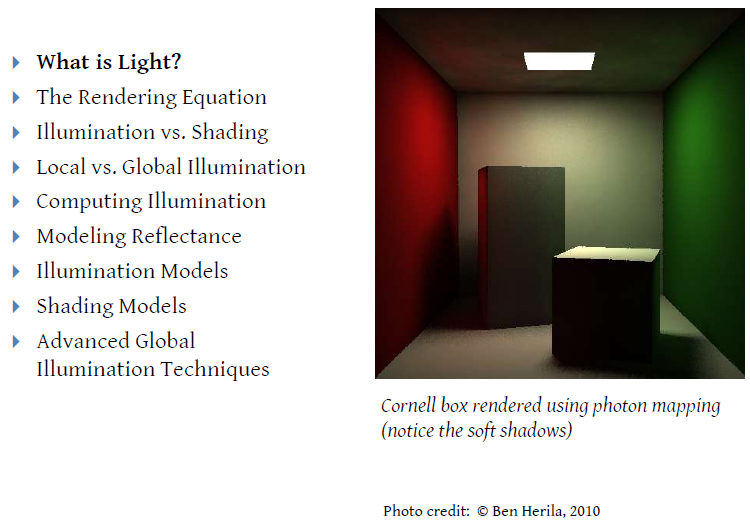 Adapted from slides © 2010 van Dam et al., Brown University
http://bit.ly/hiSt0f   Reused with permission.
Microscopic View of Light [1]:
Photons & Planck’s Law
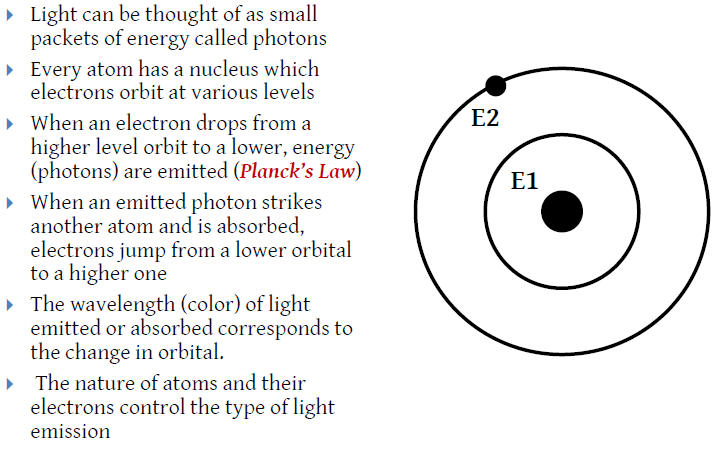 Adapted from slides © 2010 van Dam et al., Brown University
http://bit.ly/hiSt0f   Reused with permission.
Microscopic View of Light [2]:
Energy, Conductivity & Reflectivity
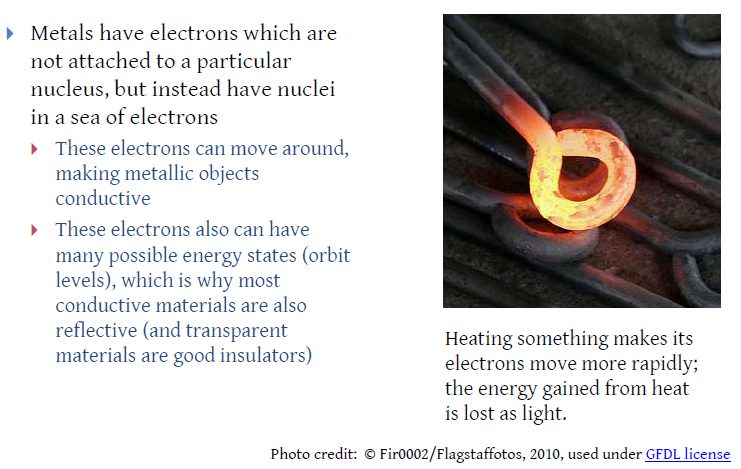 Adapted from slides © 2010 van Dam et al., Brown University
http://bit.ly/hiSt0f   Reused with permission.
Microscopic View of Light [3]:
Photon Absorption
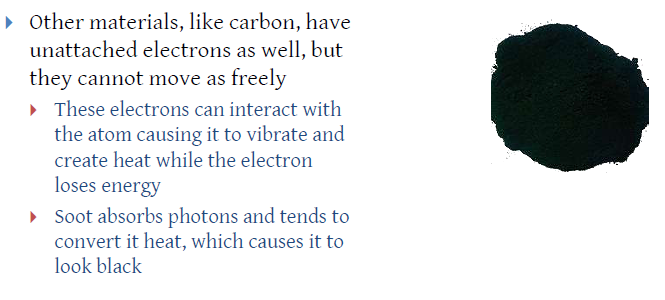 Adapted from slides © 2010 van Dam et al., Brown University
http://bit.ly/hiSt0f   Reused with permission.
Microscopic View of Light [4]:
Light Emission
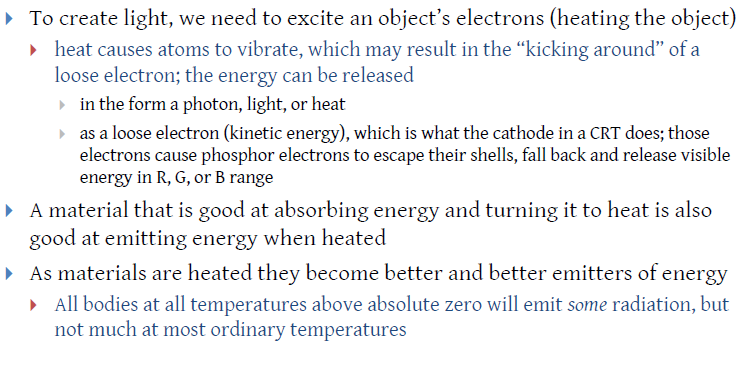 Adapted from slides © 2010 van Dam et al., Brown University
http://bit.ly/hiSt0f   Reused with permission.
Macroscopic View of Light [1]:
Radiation & Wave/Particle Duality
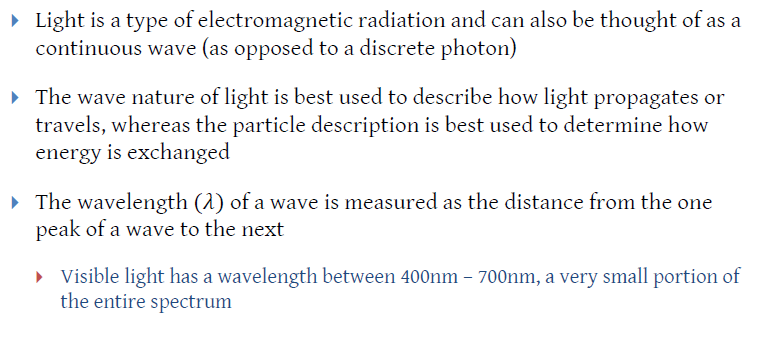 Adapted from slides © 2010 van Dam et al., Brown University
http://bit.ly/hiSt0f   Reused with permission.
Macroscopic View of Light [2]:
Electromagnetic Spectrum
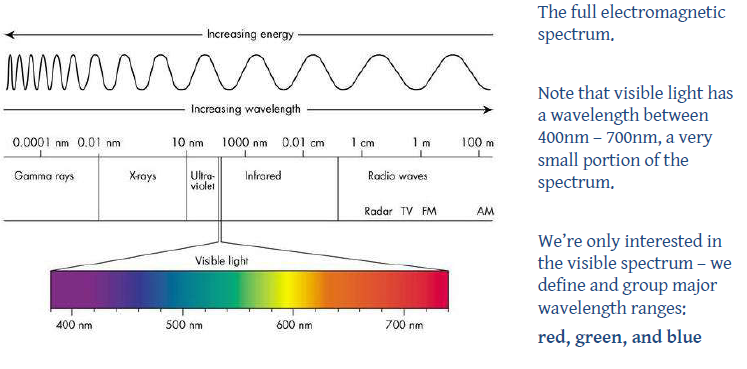 Adapted from slides © 2010 van Dam et al., Brown University
http://bit.ly/hiSt0f   Reused with permission.
Outline
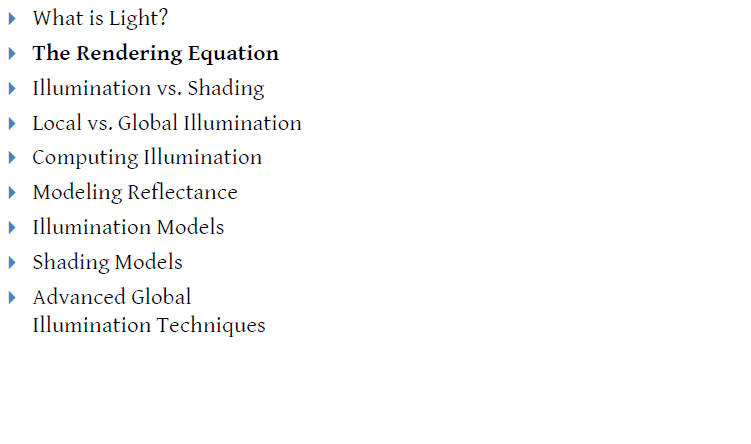 Adapted from slides © 2010 van Dam et al., Brown University
http://bit.ly/hiSt0f   Reused with permission.
Rendering Equation [1]:
(Kajiya, 1986)
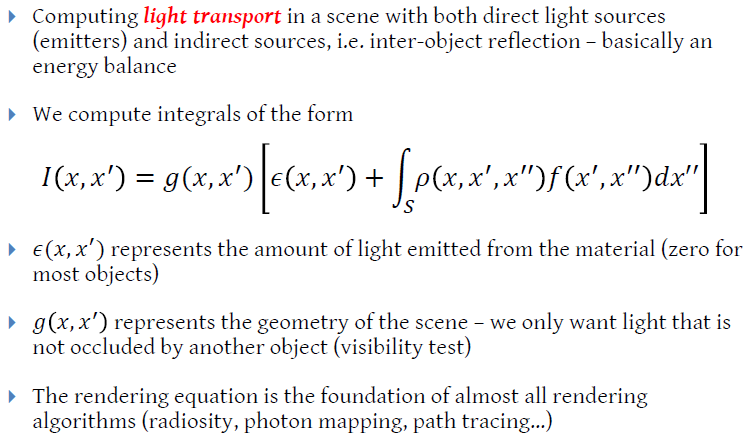 Adapted from slides © 2010 van Dam et al., Brown University
http://bit.ly/hiSt0f   Reused with permission.
Rendering Equation [2]:
Geometry, Luminance, BRDF
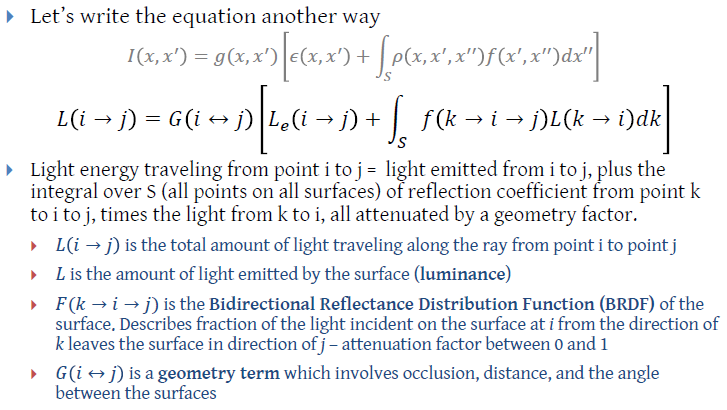 Adapted from slides © 2010 van Dam et al., Brown University
http://bit.ly/hiSt0f   Reused with permission.
Illumination & Shading
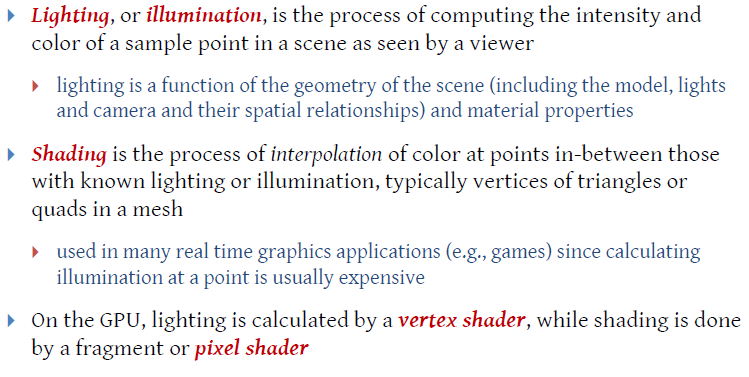 Adapted from slides © 2010 van Dam et al., Brown University
http://bit.ly/hiSt0f   Reused with permission.
Illumination Models [1]:
Local vs. Global Models
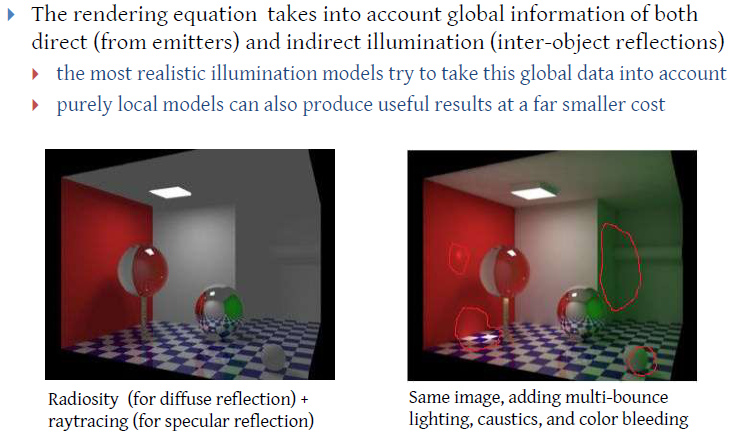 Adapted from slides © 2010 van Dam et al., Brown University
http://bit.ly/hiSt0f   Reused with permission.
Illumination Models [2]:
Local Illumination
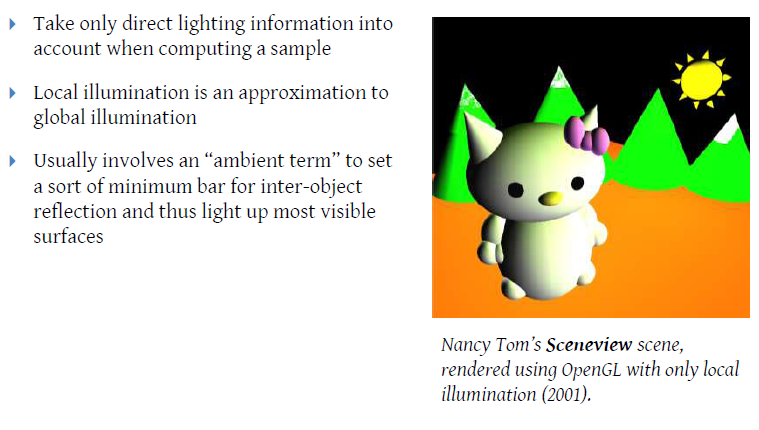 Adapted from slides © 2010 van Dam et al., Brown University
http://bit.ly/hiSt0f   Reused with permission.
Illumination Models [3]:
Global Illumination
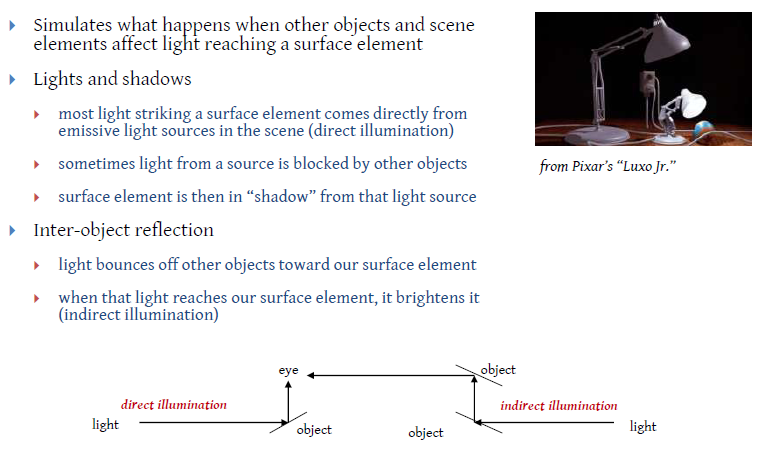 Adapted from slides © 1997 – 2010 van Dam et al., Brown University
http://bit.ly/hiSt0f   Reused with permission.
Illumination Models [4]:
Tradeoffs (Pros & Cons)
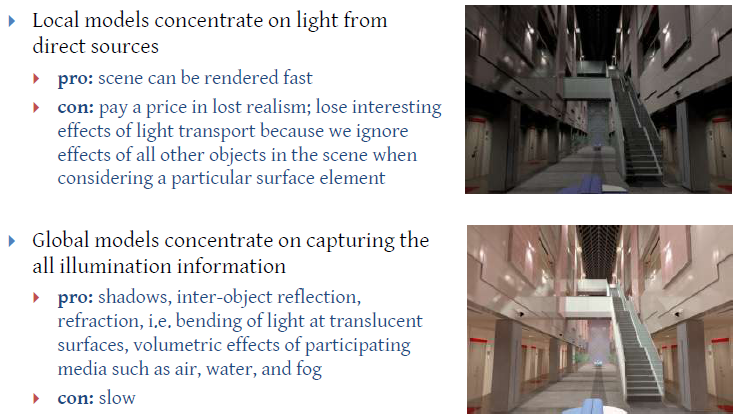 Frederic Drago and Karol Myszkowski, Validation Proposal for Global Illumination and Rendering Techniques
http://www.mpi-sb.mpg.de/resources/atrium/
Adapted from slides © 2002 – 2010 van Dam et al., Brown University
http://bit.ly/hiSt0f   Reused with permission.
Outline
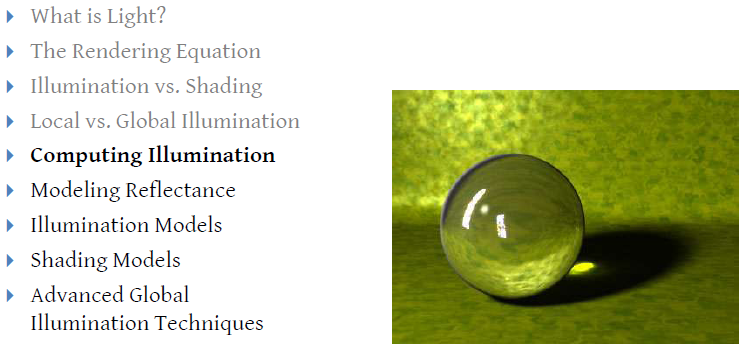 Adapted from slides © 2010 van Dam et al., Brown University
http://bit.ly/hiSt0f   Reused with permission.
Illumination Models [5]:
Computing Illumination
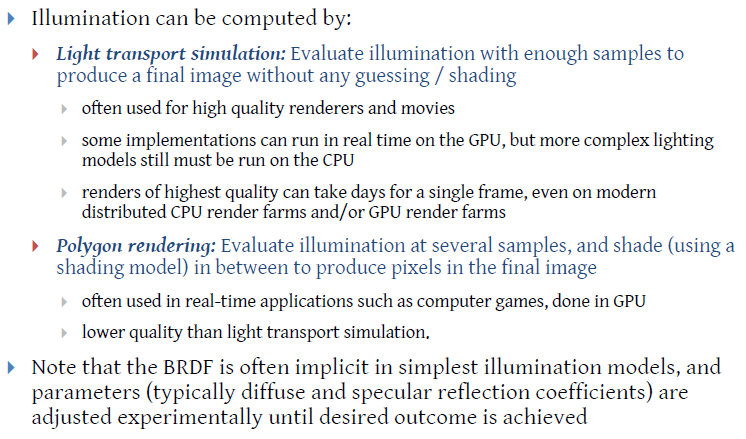 Adapted from slides © 2010 van Dam et al., Brown University
http://bit.ly/hiSt0f   Reused with permission.
Computing Illumination:
Light Transport [1]
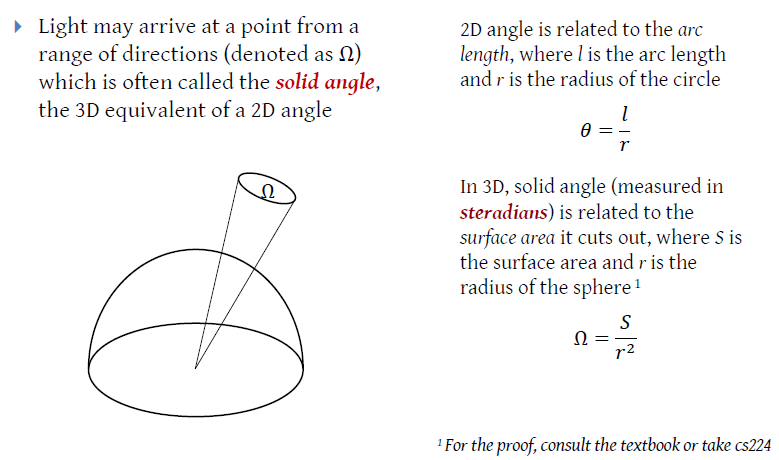 Adapted from slides © 2010 van Dam et al., Brown University
http://bit.ly/hiSt0f   Reused with permission.
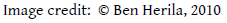 Computing Illumination:
Light Transport [2]
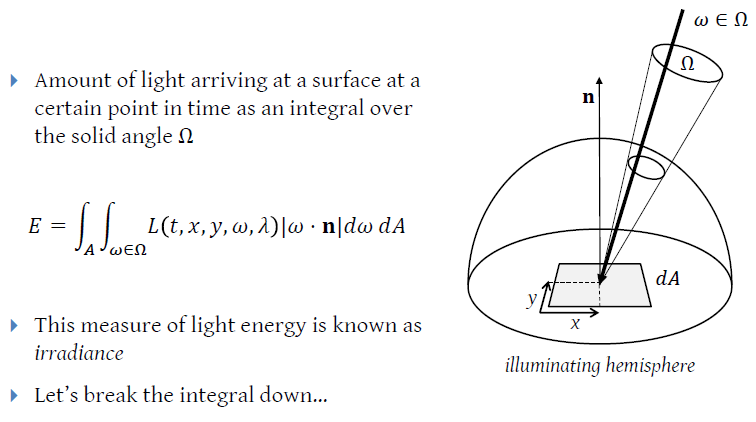 Adapted from slides © 2010 van Dam et al., Brown University
http://bit.ly/hiSt0f   Reused with permission.
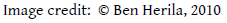 Computing Illumination:
Light Transport [3]
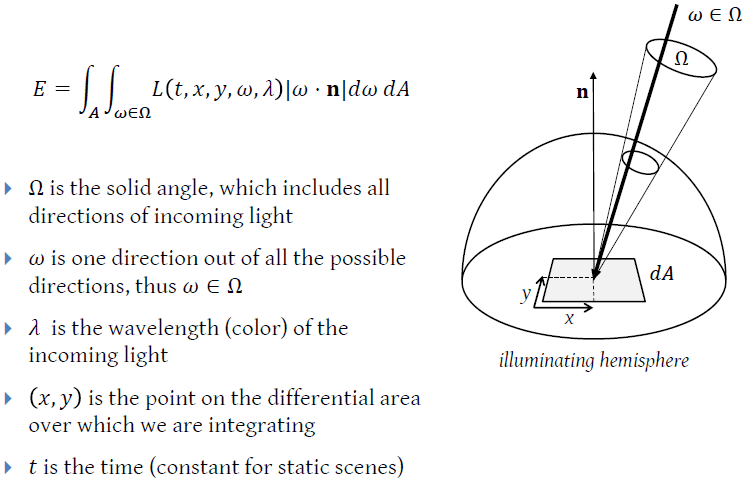 Adapted from slides © 2010 van Dam et al., Brown University
http://bit.ly/hiSt0f   Reused with permission.
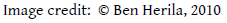 Computing Illumination:
Light Transport [4]
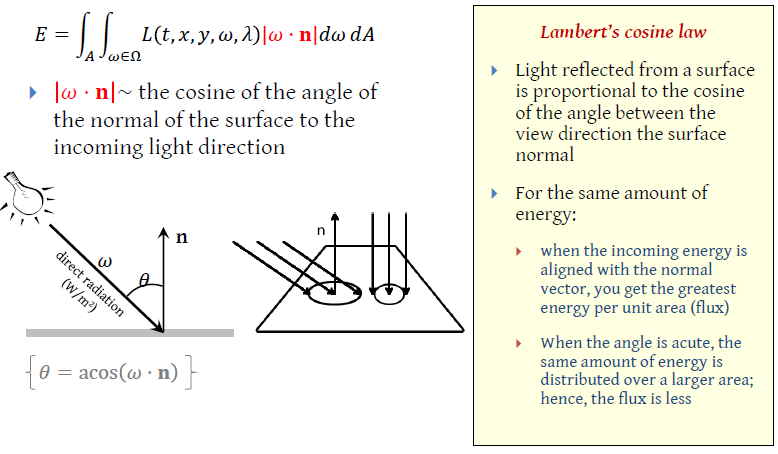 Adapted from slides © 2010 van Dam et al., Brown University
http://bit.ly/hiSt0f   Reused with permission.
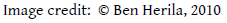 Outline
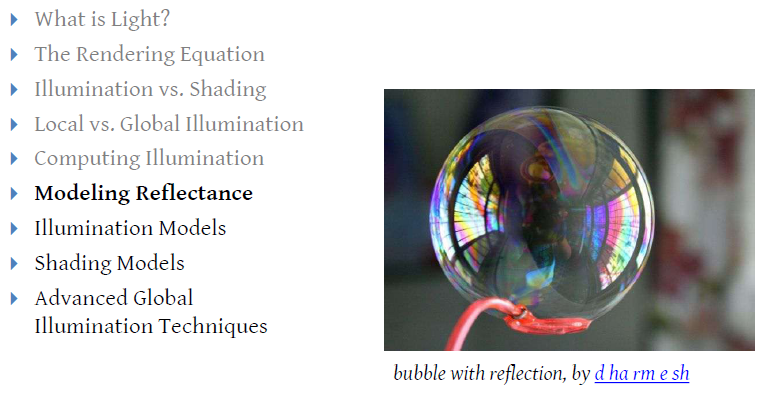 Adapted from slides © 2010 van Dam et al., Brown University
http://bit.ly/hiSt0f   Reused with permission.
Modeling Reflectance:
BRDF [1]
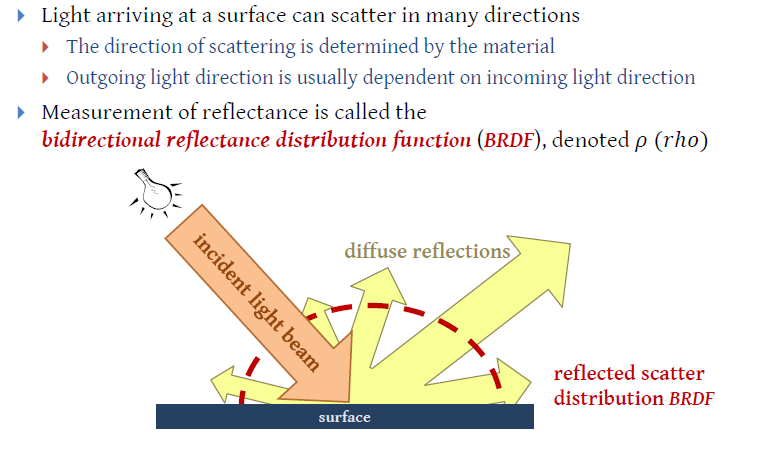 Adapted from slides © 2010 van Dam et al., Brown University
http://bit.ly/hiSt0f   Reused with permission.
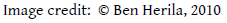 Modeling Reflectance:
BRDF [2]
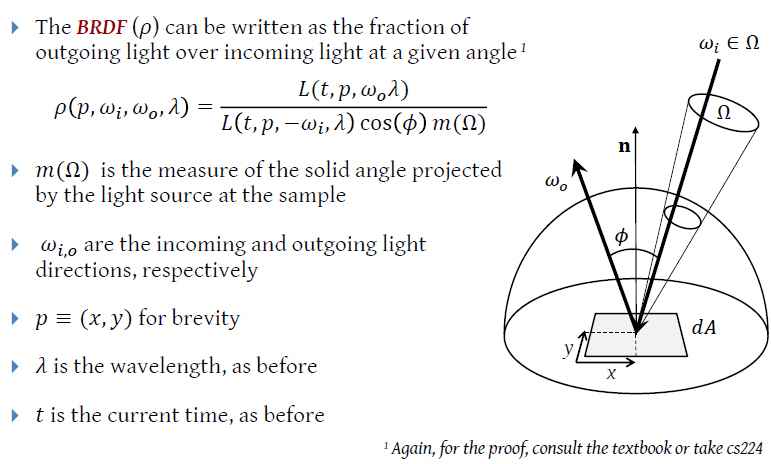 Adapted from slides © 2010 van Dam et al., Brown University
http://bit.ly/hiSt0f   Reused with permission.
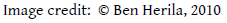 Modeling Reflectance:
BRDF [3]
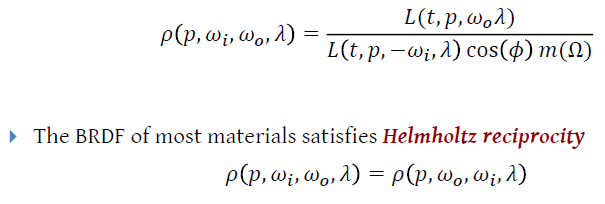 Adapted from slides © 2010 van Dam et al., Brown University
http://bit.ly/hiSt0f   Reused with permission.
Modeling Reflectance:
Deriving Rendering Equation
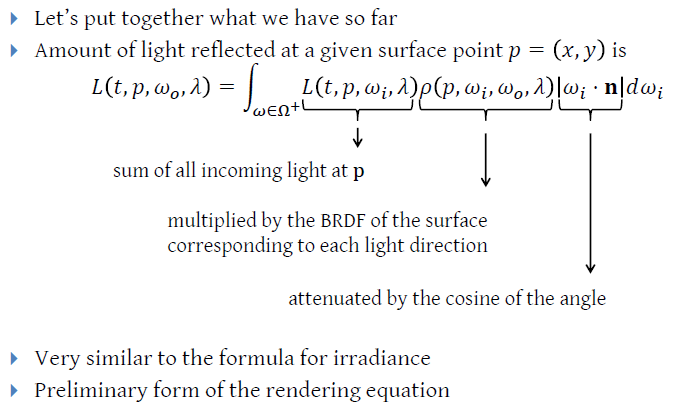 Adapted from slides © 2010 van Dam et al., Brown University
http://bit.ly/hiSt0f   Reused with permission.
Modeling Reflectance:
Materials [1]
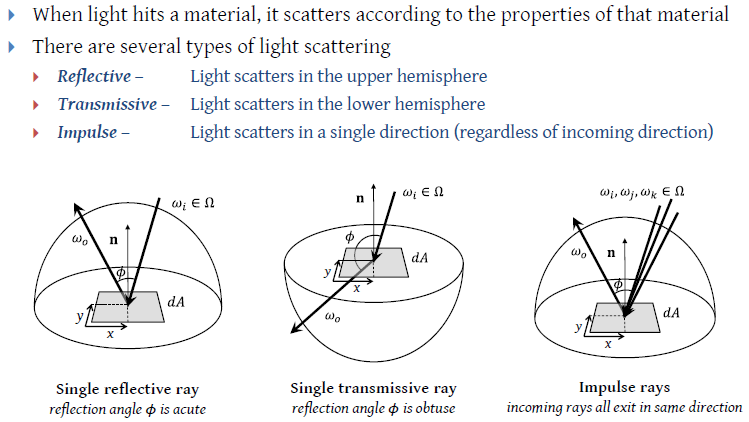 Adapted from slides © 2010 van Dam et al., Brown University
http://bit.ly/hiSt0f   Reused with permission.
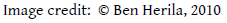 Modeling Reflectance:
Materials [2]
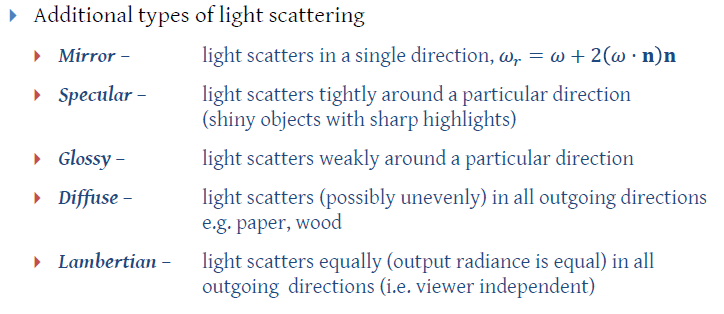 Adapted from slides © 2010 van Dam et al., Brown University
http://bit.ly/hiSt0f   Reused with permission.
Modeling Reflectance:
Lambertian (Diffuse) [1]
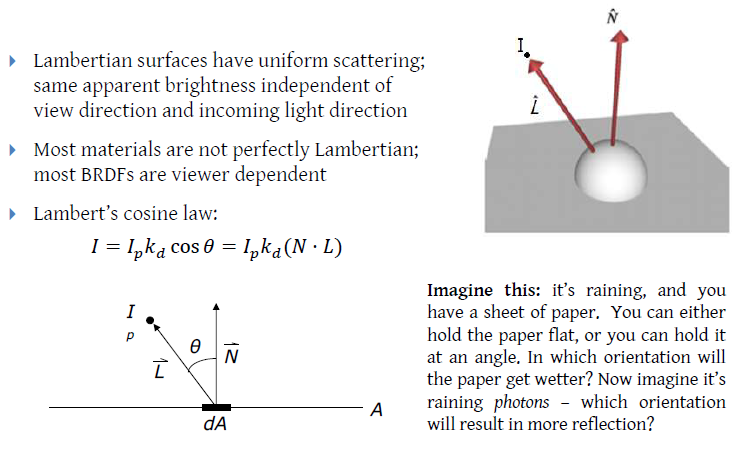 Adapted from slides © 2010 van Dam et al., Brown University
http://bit.ly/hiSt0f   Reused with permission.
Modeling Reflectance:
Lambertian (Diffuse) [2]
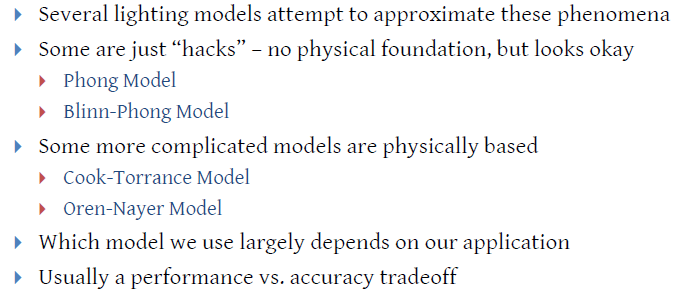 Adapted from slides © 2010 van Dam et al., Brown University
http://bit.ly/hiSt0f   Reused with permission.
Modeling Reflectance:
Specular
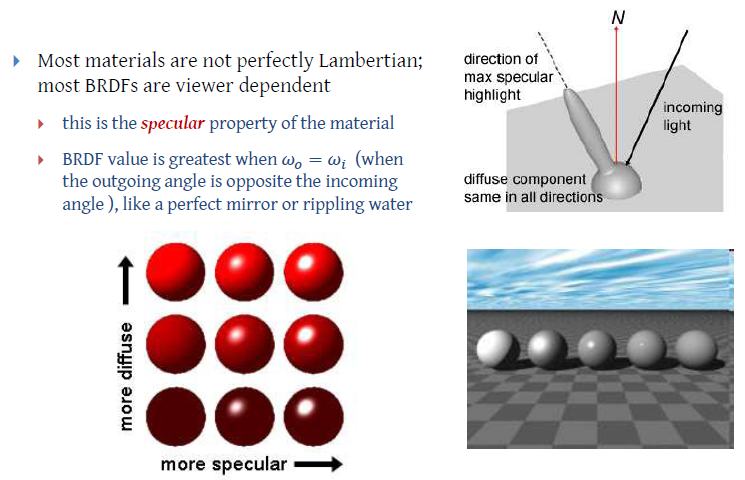 Adapted from slides © 1997 – 2010 van Dam et al., Brown University
http://bit.ly/hiSt0f   Reused with permission.
Modeling Reflectance:
BSSRDF
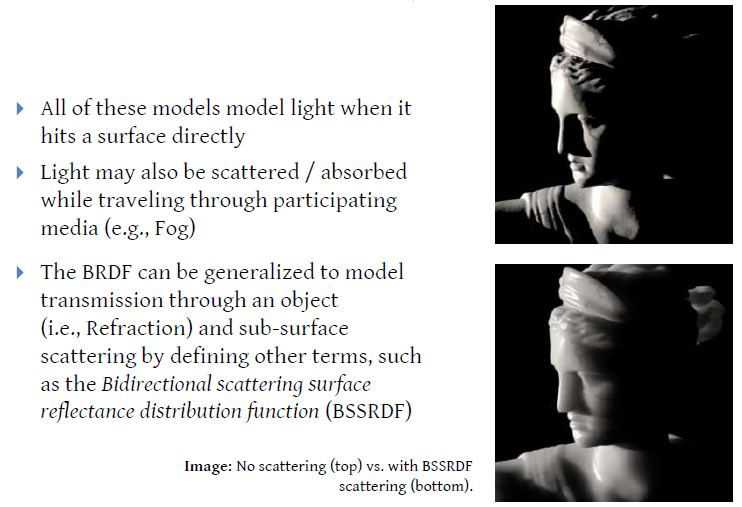 Adapted from slides © 2010 van Dam et al., Brown University
http://bit.ly/hiSt0f   Reused with permission.
Modeling Reflectance:
Subsurface Scattering
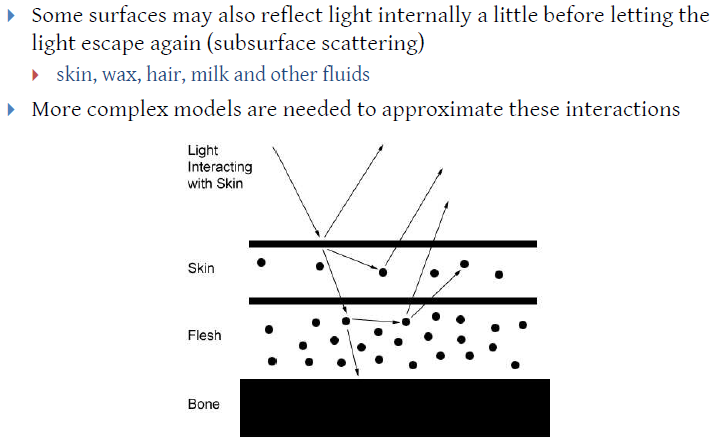 Adapted from slides © 2010 van Dam et al., Brown University
http://bit.ly/hiSt0f   Reused with permission.
Modeling Reflectance:
Advanced Techniques
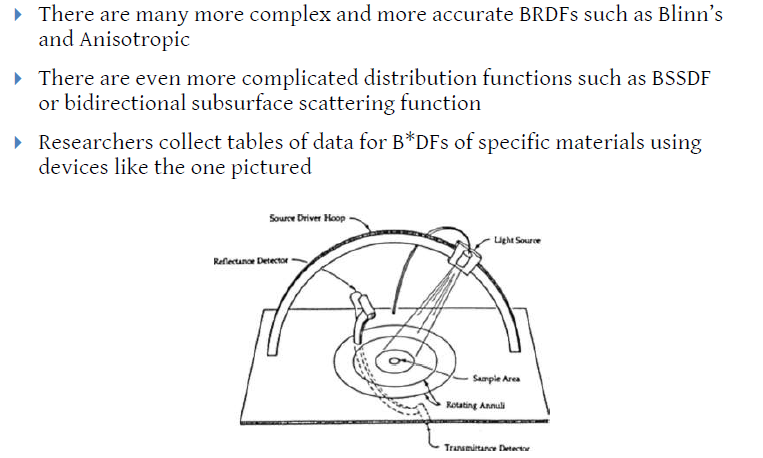 Adapted from slides © 2010 van Dam et al., Brown University
http://bit.ly/hiSt0f   Reused with permission.
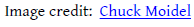 Outline
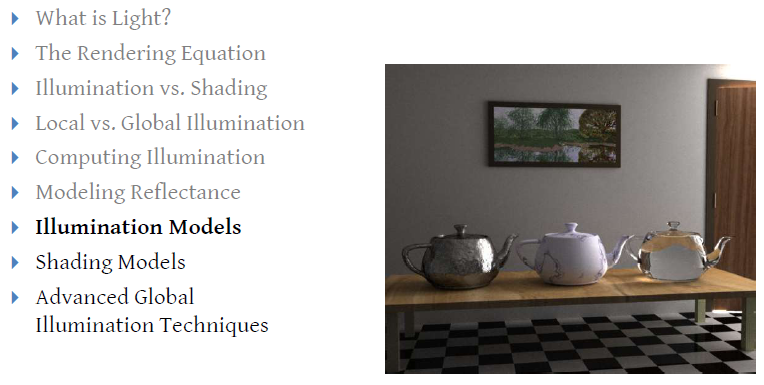 Adapted from slides © 2010 van Dam et al., Brown University
http://bit.ly/hiSt0f   Reused with permission.
Illumination Models:
Lambertian [1]
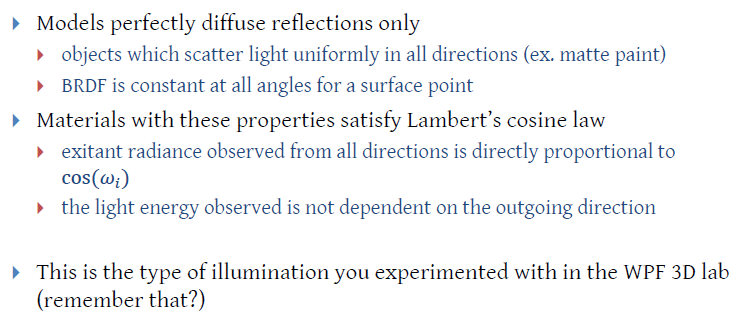 Adapted from slides © 2010 van Dam et al., Brown University
http://bit.ly/hiSt0f   Reused with permission.
Illumination Models:
Lambertian [2]
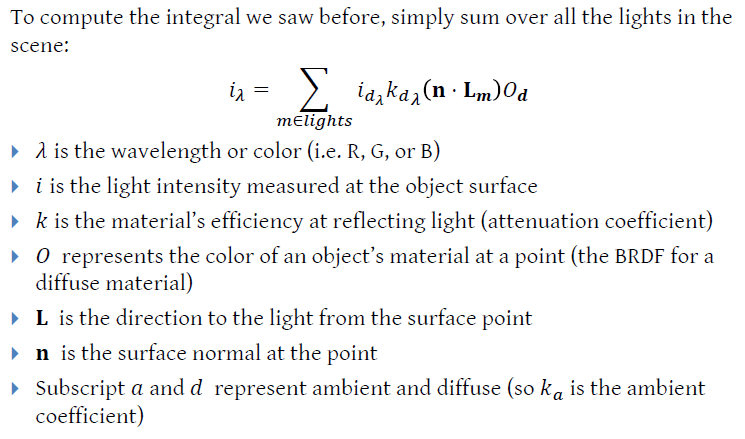 Adapted from slides © 2010 van Dam et al., Brown University
http://bit.ly/hiSt0f   Reused with permission.
Illumination Models:
Phong [1]
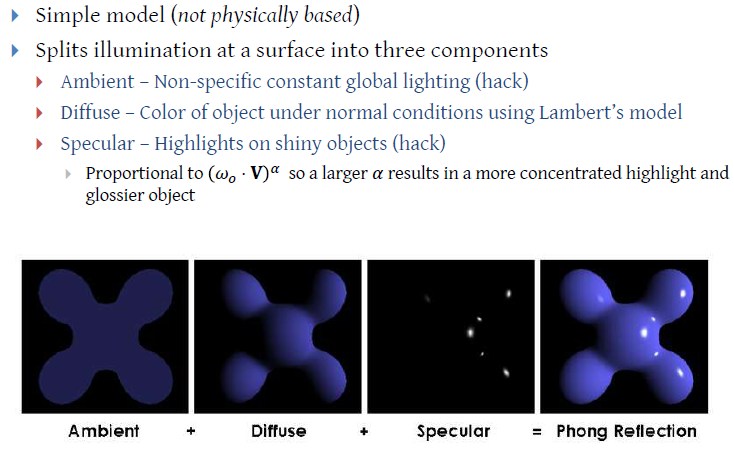 Adapted from slides © 2010 van Dam et al., Brown University
http://bit.ly/hiSt0f   Reused with permission.
Illumination Models:
Phong [2]
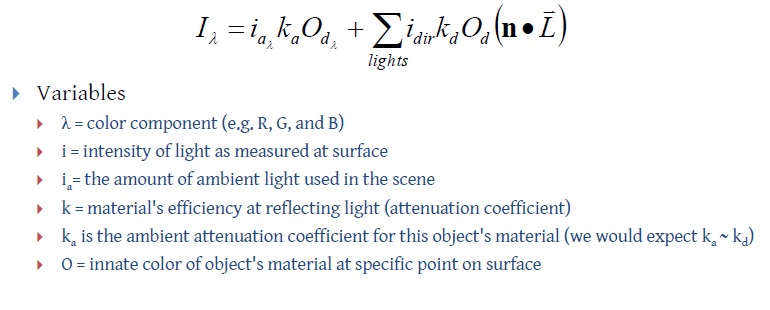 Adapted from slides © 2010 van Dam et al., Brown University
http://bit.ly/hiSt0f   Reused with permission.
Illumination Models:
Phong [3]
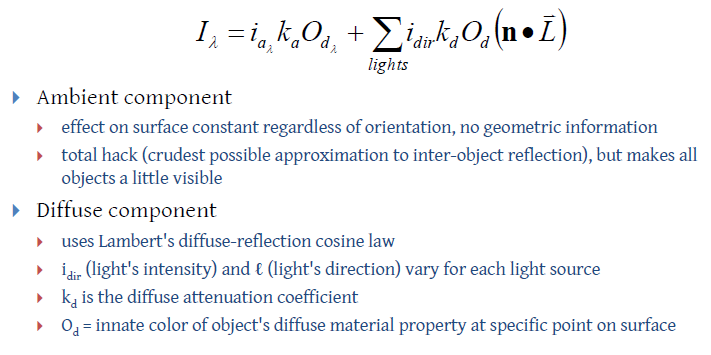 Adapted from slides © 2010 van Dam et al., Brown University
http://bit.ly/hiSt0f   Reused with permission.
Illumination Models:
Phong [4]
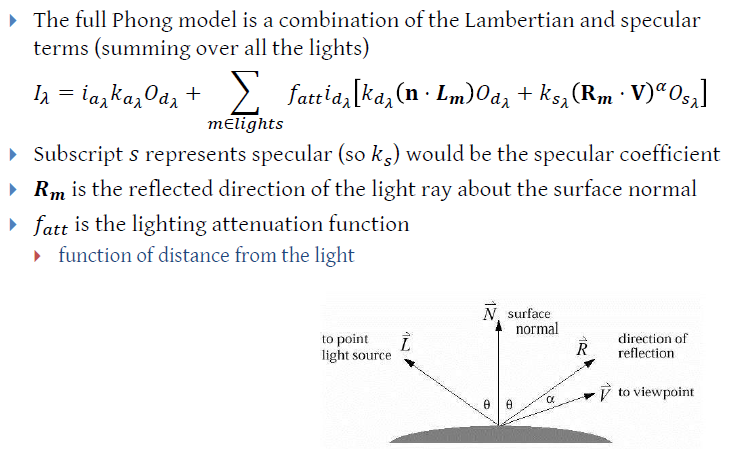 Adapted from slides © 1997 – 2010 van Dam et al., Brown University
http://bit.ly/hiSt0f   Reused with permission.
Illumination Models:
Phong [5]
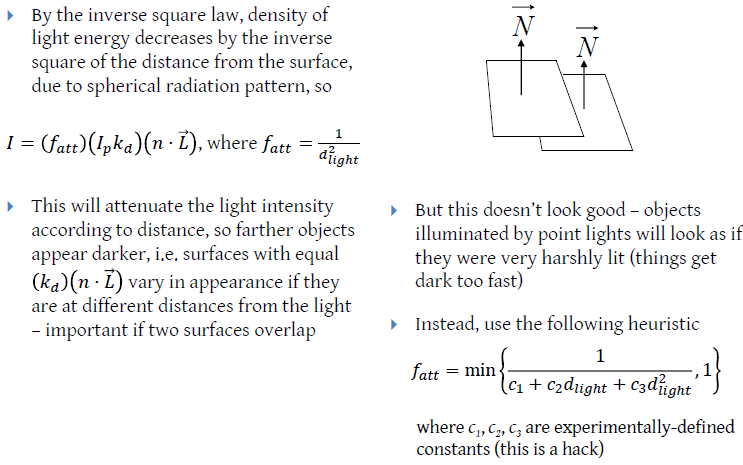 Adapted from slides © 1997 – 2010 van Dam et al., Brown University
http://bit.ly/hiSt0f   Reused with permission.
Illumination Models:
Blinn-Phong (See Eberly 2e)
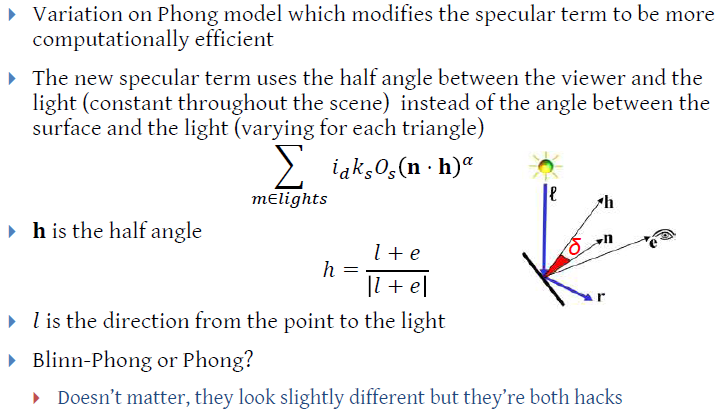 Adapted from slides © 2010 van Dam et al., Brown University
http://bit.ly/hiSt0f   Reused with permission.
Illumination Models:
Computing Results
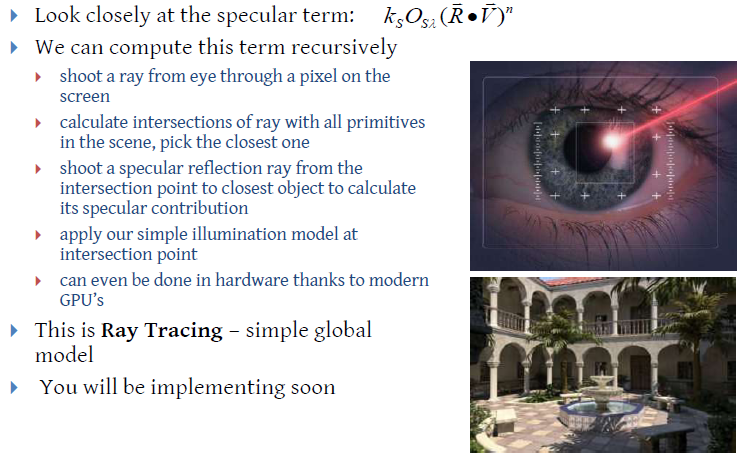 Adapted from slides © 2010 van Dam et al., Brown University
http://bit.ly/hiSt0f   Reused with permission.
Outline
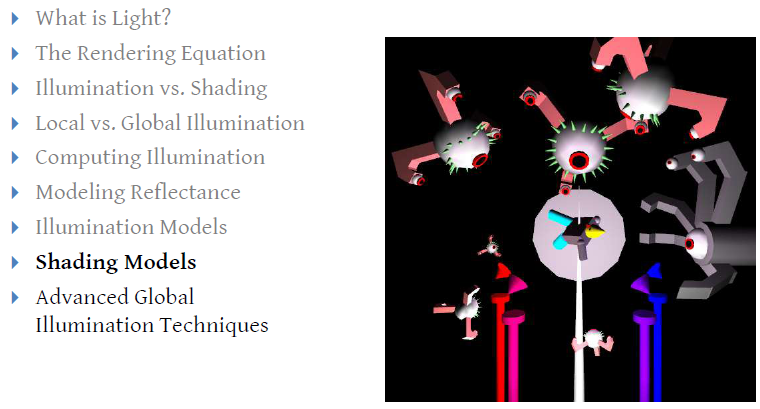 Adapted from slides © 2010 van Dam et al., Brown University
http://bit.ly/hiSt0f   Reused with permission.
Shading Models:
Flat/Constant (No Interpolation)
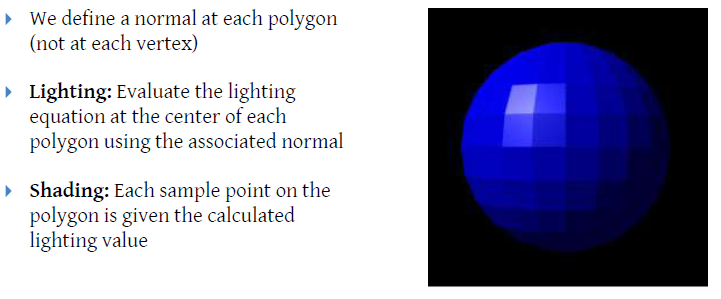 GL_CONSTANT
Adapted from slides © 2010 van Dam et al., Brown University
http://bit.ly/hiSt0f   Reused with permission.
Shading Models:
Gouraud (Color Interpolation)
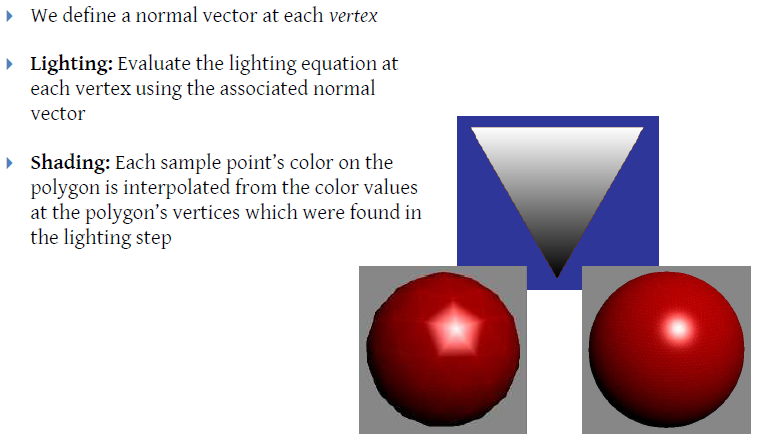 GL_SMOOTH
Adapted from slides © 2010 van Dam et al., Brown University
http://bit.ly/hiSt0f   Reused with permission.
Shading Models:
Phong (Vertex Normal Interpolation)
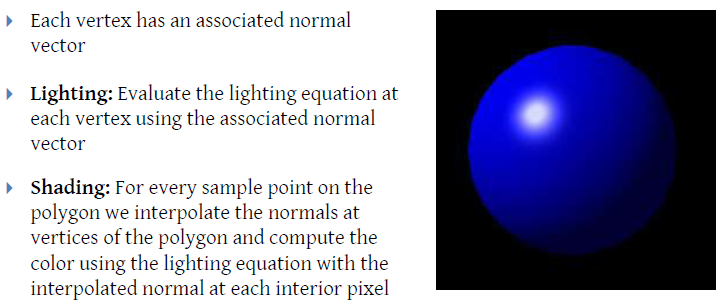 OpenGL implementation?
Stay tuned…
Adapted from slides © 2010 van Dam et al., Brown University
http://bit.ly/hiSt0f   Reused with permission.
Preview: Advanced Global Illumination
(GI) Techniques
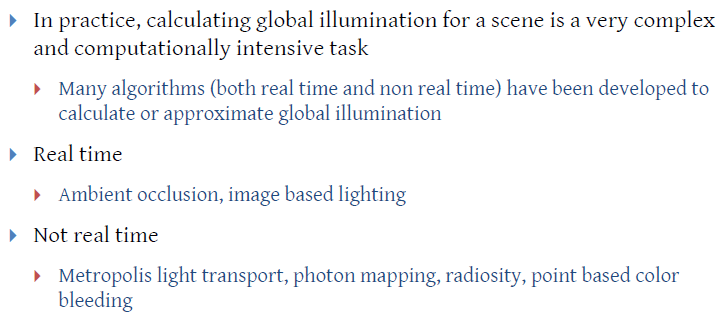 Adapted from slides © 2010 van Dam et al., Brown University
http://bit.ly/hiSt0f   Reused with permission.
Preview: More on Shading
(Surface Detail 2, 4, 5)
Shading in OpenGL
Flat/constant:	GL_CONSTANT
Gouraud:		GL_SMOOTH
Shading Languages
Renderman Shading Language (RSL) – http://bit.ly/g229q4 
OpenGL Shading Language (OGLSL or GLSL) – http://bit.ly/fX8V0Y 
Microsoft High-Level Shading Language (HLSL) – http://bit.ly/eVnjp5 
nVidia Cg – http://bit.ly/ewoRic 
Vertex vs. Pixel Shaders
How to Write Shaders
Adapted from slides © 2010 van Dam et al., Brown University
http://bit.ly/hiSt0f   Reused with permission.
Summary
Last Time: Scan Conversion, Concluded
Circles and ellipses
Polygons: scan line interpolation (for flat/constant shading)
Today: Intro to Illumination and Shading
Local illumination (Phong, etc.) vs. global (ray tracing, radiosity)
Illumination (vertex shaders) vs. shading (fragment/pixel shaders)
Light transport
Kajiya’s equation
Lambertian reflectance: cosine law
Bidirectional reflectance distribution function (BRDF) (p,  i, o, )
Phong illumination equation
Shading
Gouraud: color interpolation (per-vertex Phong illumination)
Phong: normal interpolation (per-pixel Phong illumination)
Next: Direct3D Tutorial
Terminology
Illumination – Computing Light that Reaches a Surface Patch
Local – based on computations over surface patch, light direction
Global – based on interobject reflectance and transmission
Inputs
Light properties – point light source vs. emissive light source
Reflectance properties – how light is reflected back into scene
Diffuse: omnidirectional
Specular: directed, based on highlights
Computations
Lambertian reflectance – based on cosine law
Bidirectional reflectance distribution function (BRDF) 
Measurement of reflectance
(p,  in, out, ) where p  (x, y),  is wavelength
Phong illumination equation – ambient, diffuse, specular
Shading – Application of Illumination to Find/Interpolate Color